Đặt một câu kểAi làm gì? và xác định chủ ngữ.
Luyện từ và câu
KIỂM TRA BÀI CŨ
Nêu ghi nhớ về chủ ngữ trong câu kể Ai làm gì?
Xác định chủ ngữ câu sau:
Hoa viết thư cho Bố.
CN
Hoạt động nhóm 4
Luyện từ và câu
Mở rộng vốn từ: Tài năng
Bài 1:
* Phân loại các từ ngữ sau đây theo nghĩa của tiếng tài. Tài giỏi ,tài nguyên , tài nghệ, tài trợ , tài ba , tài đức , tài sản , tài năng , tài hoa.
, tài trợ, tài sản
,tài giỏi ,tài nghệ, tài ba, tài đức , tài năng
Luyện từ và câu
Mở rộng vốn từ: Tài năng
Bài 1:
Nghĩa của từ:

   Tài đức:

   Tài năng:


   Tài trợ:
tài năng và đức độ.
năng lực xuất sắc ,có sáng tạo trong công việc.
giúp đỡ về tài chính .
Luyện từ và câu
Mở rộng vốn từ: Tài năng
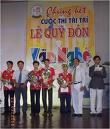 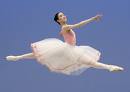 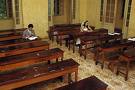 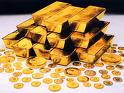 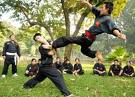 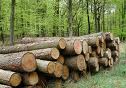 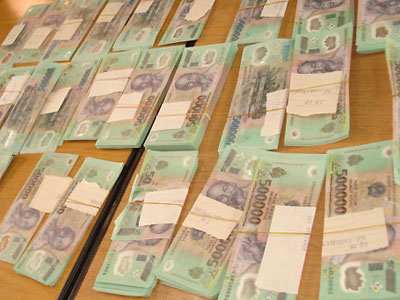 Tài sản
Tài giỏi
Tài nghệ
Tài nguyên
Luyện từ và câu
Mở rộng vốn từ: Tài năng
Bài 1:
Tài hoa, tài giỏi, tài nghệ, tài ba, tài đức,  tài năng
Tài nguyên, tài trợ, tài sản
Bài 2:  Đặt câu với một trong các từ nói trên:
Luyện từ và câu
Mở rộng vốn từ: Tài năng
Bài 3: Tìm trong các tục ngữ dưới đây những câu ca ngợi tài trí con người:
Người ta là hoa đất.

b.        Chuông có đánh mới kêu 
           Đèn có khêu mới tỏ.

c.        Nước lã mà vã nên hồ
   Tay không mà nổi cơ đồ mới ngoan.
Luyện từ và câu
Mở rộng vốn từ: Tài năng
Bài 3:
Tục ngữ
Nghĩa
*Ca ngợi con người là tinh 
hoa ,là thứ quí giá nhất của trái đất.
Người ta là hoa đất .
Chuông có đánh mới kêu
  Đèn có khêu mới tỏ.
* Có tham gia hoạt động ,
làm việc mới bộc lộ khả 
năng của mình .
* Ca ngợi những con người 
từ hai bàn tay trắng ,nhờ 
có tài ,có trí ,có nghị lực đã 
làm nên việc lớn.
Nước lã mà vã nên hồ
Tay không mà nổi cơ đồ                      mới ngoan.
Luyện từ và câu
Mở rộng vốn từ: Tài năng
Bài 3: Tìm trong các tục ngữ dưới đây những câu ca ngợi tài trí con người:
Thảo luận nhóm đôi.
Đ
Người ta là hoa đất.

b.        Chuông có đánh mới kêu 
           Đèn có khêu mới tỏ.

c.        Nước lã mà vã nên hồ
   Tay không mà nổi cơ đồ mới ngoan.
S
Đ
Bài 4: Em thích những tục ngữ nào ở bài tập 3 ? Vì sao?
Luyện từ và câu
Củng cố
Mở rộng vốn từ: Tài năng
1/ Điền vào chỗ chấm:
                            “Nước lã mà vã nên hồ
                            Tay không mà nổi cơ đồ mới ngoan’’

Là câu tục ngữ ca ngợi :……………
Tài trí của con người
2/ Nối từ thích hợp với nghĩa của tiếng“tài”:

Tài trợ                    Tài năng điêu luyện trong nghề nghiệp 

Tài nghệ                 Giúp đỡ về tài chính
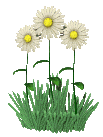 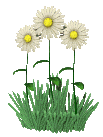 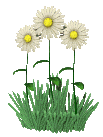 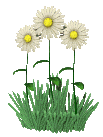 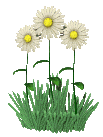 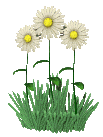